© Copyright ＣＦＳ支援ネットワーク
[Speaker Notes: © Copyright Showeet.com]
訪問看護のニーズについてのアンケート集計結果
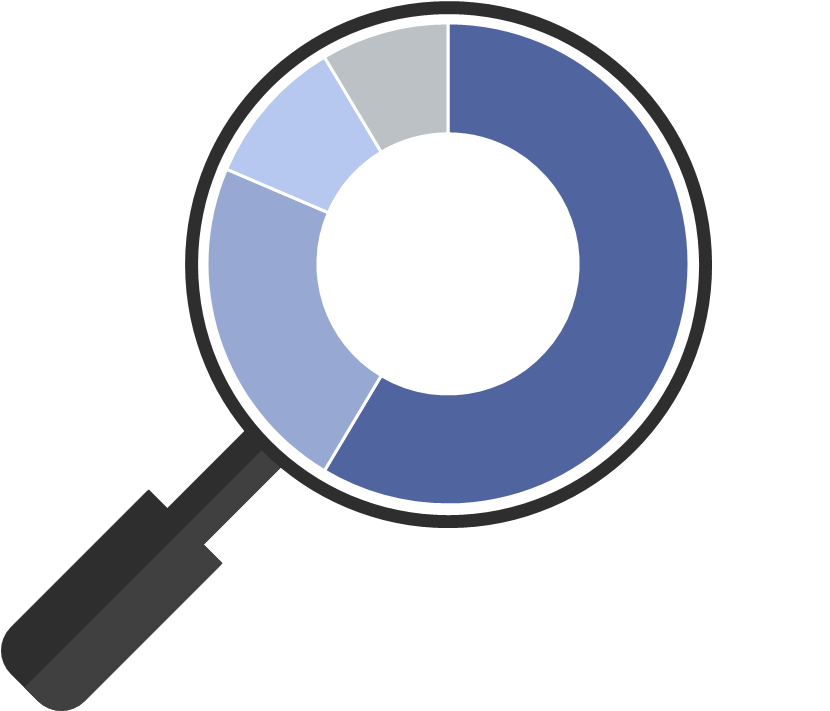 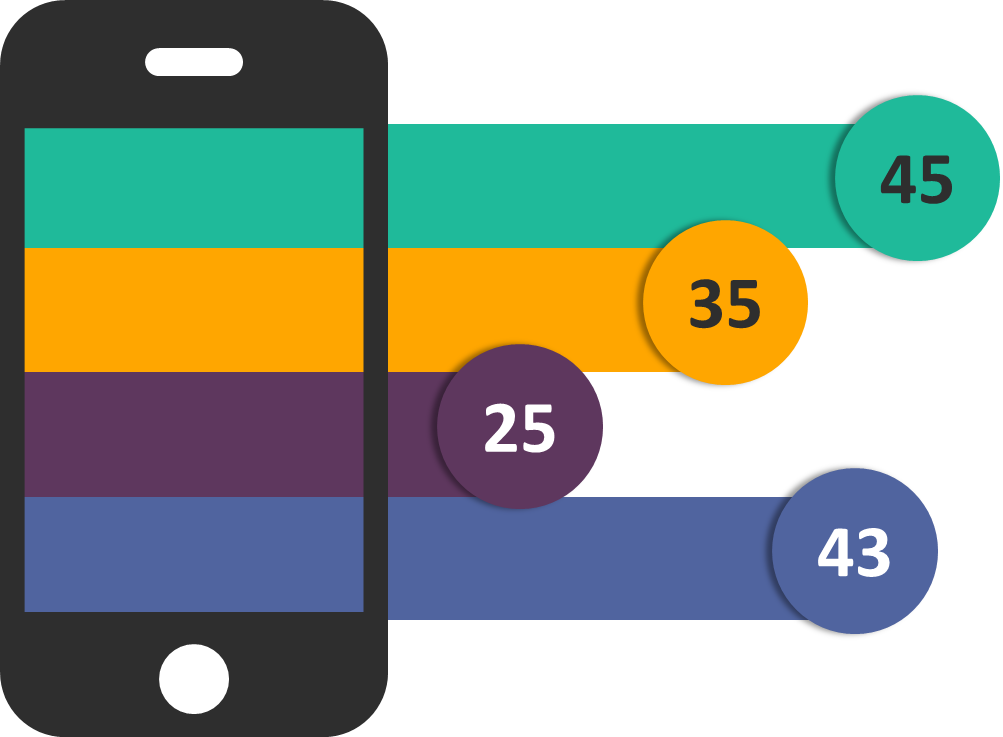 [Speaker Notes: © Copyright Showeet.com]
アンケートの主旨
2018年12月８日（土）・９（日）に開催される「第8回日本在宅看護学会学術集会」において、当事者の体験発表と共に①ME/CFS患者は何に困っているか　②訪問看護に、何を求めているか、どうしてほしいか　等学会参加者にME/CFS患者の訪問看護の必要性や病状の理解を図る。
実施期間：2018/11/15～2018/11/30回答者数：59人
[Speaker Notes: © Copyright Showeet.com]
Contents
01.回答者の基本情報02.ME/CFSについて03.訪問看護について04.医療従事者や医療系学生への要望
[Speaker Notes: © Copyright Showeet.com]
01
回答者の基本情報
分類（ＭＥ/CFS患者　or　ME/CFS患者家族）
年齢
性別
居住地
[Speaker Notes: © Copyright Showeet.com]
①あなたはどちらに当てはまりますか？
ＭＥ/ＣＦＳ患者
ＭＥ/ＣＦＳ患者家族
6
②ME/CFS患者さんの年齢を教えて下さい
7
③ME/CFS患者さんの性別を教えてください
女性
男性
その他
87%
10%
3%
8
④ME/CFS患者さんがお住まいの都道府県を教えてください
9
02
ME/CFSについて
確定診断の有無
確定診断を受けた病院の所在地（地域）
現在、通院中の病院の所在地（地域）
ME/CFS以外の併発疾患
現在、困っていいること
[Speaker Notes: © Copyright Showeet.com]
⑤ME/CFSの確定診断は受けていますか？
11
確定診断を受けている
確定診断を受けていない
⑥「確定診断を受けた」病院の所在地を教えて下さい
12
⑥「現在通院中」の病院の所在地を教えて下さい
13
⑩ME/CFS以外の併発疾患を教えてください
（身体疾患・精神疾患は問わない）
確定診断を受けていない患者さんも含む
(人)
14
⑪患者もしくは患者家族として困っていることを教えて下さい
15
⑪患者もしくは患者家族として困っていることを教えて下さい
その他の意見①
16
⑪患者もしくは患者家族として困っていることを教えて下さい
その他の意見②
17
03
訪問看護について
訪問看護の周知度ｑ
訪問看護利用の有無
訪問看護で利用したいサービス
[Speaker Notes: © Copyright Showeet.com]
⑫訪問看護制度について聞いたことがありますか？
19
⑬訪問看護を利用したことがありますか？
20
訪問看護を利用したことがない
訪問看護を利用したことがある
⑭訪問看護を利用するとしたら、どのようなものを受けたいですか？
（人）
21
21
04
医療従事者や医療系学生　　　　　　　　　　　　　　への要望
[Speaker Notes: © Copyright Showeet.com]
⑮医療従事者や医療系学生に何を望みますか？
①
23
⑮医療従事者や医療系学生に何を望みますか？
②
24
⑮医療従事者や医療系学生に何を望みますか？
③
25
⑮医療従事者や医療系学生に何を望みますか？
④
26
⑮医療従事者や医療系学生に何を望みますか？
⑤
27
⑮医療従事者や医療系学生に何を望みますか？
⑥
28
Thank        You!
© Copyright CFS支援ネットワーク
[Speaker Notes: © Copyright Showeet.com]
© Copyright ＣＦＳ支援ネットワーク
[Speaker Notes: © Copyright Showeet.com]